Министерство финансов Забайкальского края
Муниципальные образования с высоким качеством управления муниципальными финансами за 2017 год
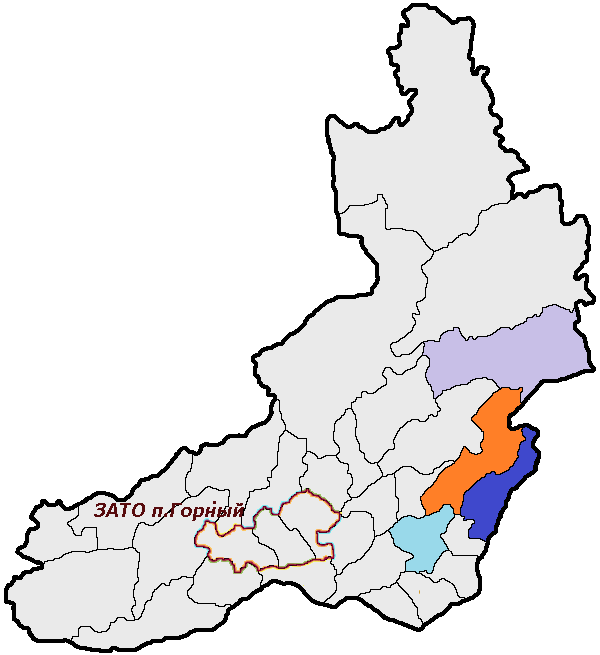 Александрово-Заводский район,
Газимуро-Заводский район, 
Могочинский район, Нерчинско-Заводский район, ЗАТО п.Горный
5 МО
Министерство финансов Забайкальского края
Муниципальные образования с надлежащим качеством  управления муниципальными финансами за 2017 год
Агинский район, 
Балейский район,
Борзинский район, 
Город Краснокаменск и 
Краснокаменский район,
Дульдургинский район, 
Забайкальский район, 
Каларский район,
Карымский район, 
Красночикойский район,
Кыринский район,
Могойтуйский район,
Нерчинский район,
Оловяннинский район,
 Петровск-Забайкальский район, 
Приаргунский район,
Сретенский район,
Тунгиро-Олёкминский район,
Улётовский район,
Хилокский район, 
Шелопугинский район,
п.Агинское,
г.Петровск-Забайкальский,
г.Чита
23 МО
Министерство финансов Забайкальского края
Муниципальные образования  
 с низким качеством управления муниципальными финансами 
за 2017 год
Акшинский район, 
Калганский район, 
Ононский район, 
Тунгокоченский район,
Чернышевский район,
Читинский район,
Шилкинский район
7 МО